FitnessGram AssessmentsLisa Burleson-Longino
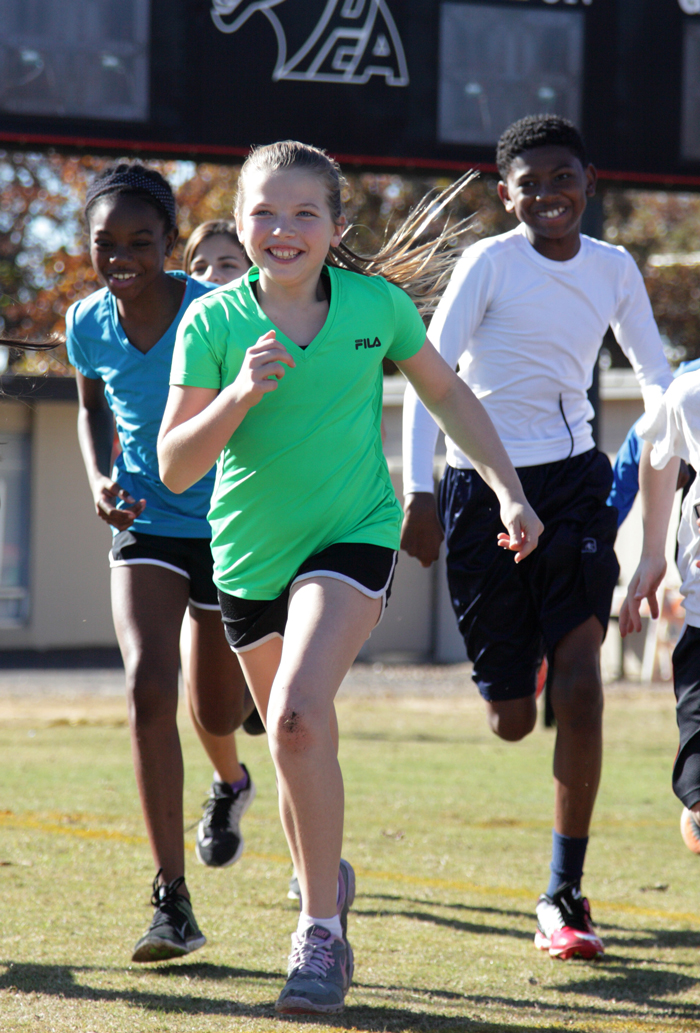 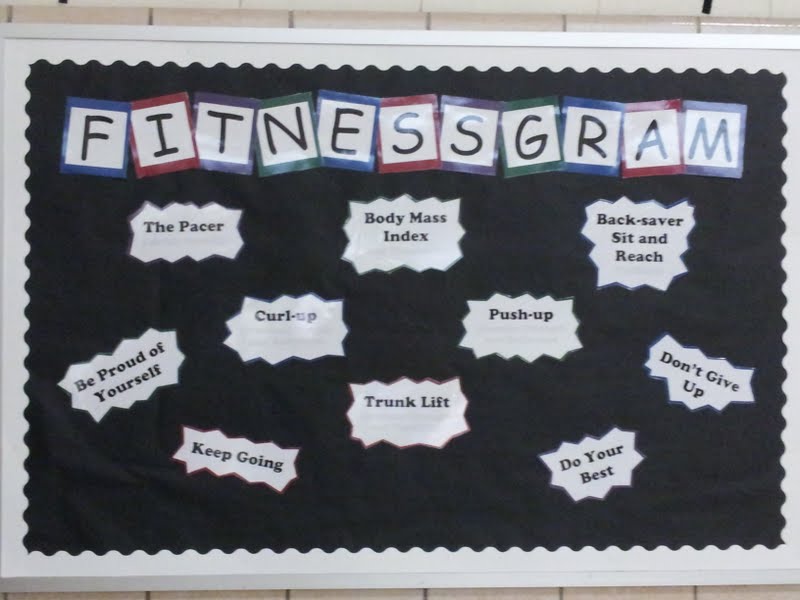 Exemptions for Students with Disabilities
For exempting students from fitness assessments, use your school system’s procedures for exempting students from physical education.
General Assessment Guidelines
All students should have the opportunity to practice ALL protocols prior to assessments.
Teach the importance of each fitness assessment and component area as it relates to health.
Emphasize the Healthy Fitness Zone.
Rule of Two: On second correction, assessment is complete (PACER, Push-Ups and Curl-Ups).
If, at any point, a student appears to be in extreme discomfort or pain during any fitness assessment, the fitness assessment should be discontinued immediately.
[Speaker Notes: There are some general guidelines that are important for you and your students to know.  

1.  All students have the opportunity to practice and LEARN how to perform the protocols correctly before actually being assessed.  This is very important for all assessment items!!  This is why it is important for elementary teachers to start teaching the proper way to perform the assessments in grade 1. This will to ensure students are able to perform the assessment correctly when assessment time arrives.  Since many schools across the state have not implemented Fitnessgram, it will be especially important to take time to teach and let students practice the various assessment items before actually administering the assessment.

2. It is also important for the kids to understand WHY these assessments are important and how it relates to their health and not their ability to be an athlete.

3.  Therefore, really emphasize the Healthy Fitness Zone.

The Rule of Two is used with the PACER, Push ups and Curl ups.  it means that a student can be corrected one time and continue, but the assessment is finished the second time he/she is corrected.  Therefore…the Rule of 2.  

A general safety procedure for all assessments should be followed at all times.  It is critically important that you warm up and prepare your students for the assessments AND watch them throughout the testing period.  If, at any point, you see a student who appears to be in extreme discomfort or pain during any fitness assessment the fitness assessment should be terminated immediately!]
Assessment Process
Read It
Show It
Do It
Review It
[Speaker Notes: A process for teaching the fitness assessments that appeals to all styles of learning is as follows:

Read It: PE teachers can do this in a variety of ways with their classes depending on the grade level.  You can read the directions from the FG manual, you can use the slides we are about to share, you can use station cards.  Just be sure students see the directions in writing.   

Show It: Next show them what it looks like.  You can do this using the Fitnessgram DVD that will be provided in the manual or by demonstrating yourself or with another student.  If using a demonstration, it is important to have a student that you KNOW can perform the assessment correctly before putting them out in front of the class.

Do It: Allow ALL students to practice the assessment items before the assessment date.  Build these assessment items into your warm ups or station work so kids have multiple opportunities to practice.  Be sure you provide feedback for both proper and improper moves.

Review It: Take time to review the assessments often.  It is critically important that students know and can demonstration the proper protocol and are prepared for the assessments.   Therefore it is critical that you know the protocol as well.  Reviewing it over and over will help.]
FITNESSGRAM
Assessment Items:
PACER or One-Mile Run
Curl-Ups
90o Push-Ups
Back-Saver Sit and Reach
BMI
[Speaker Notes: The Georgia Board of Education selected FITNESSGRAM as the assessment that will be used statewide after a thorough review of current fitness assessment programs and upon recommendation of an expert advisory committee.

These are the assessment items that have been APPROVED and will be REQUIRED of all schools to administer to students of all grade levels.  Again, students in grades 1-3 need to learn how to take these assessments and perform them properly.

There are other assessment items that you can choose to do, but these are required:
	PACER or One Mile Run – measures cardiovascular fitness
	Curl-Ups – measures abdominal strength/endurance
	Push-Ups – measures upper body strength/endurance
	Back Saver Sit & Reach – measures flexibility of lower back and hamstrings
	BMI – measures body composition using height and weight]
Healthy Zone  FitnessGram Chart
P.A.C.E.R.Progressive Aerobic Cardiovascular Endurance Run
[Speaker Notes: Let’s take a look at the fitness assessments to be used.  Again remember, you can use these slides with your students in a lesson or use as station cards or handouts.

Review slide:]
PACER (cont.)
[Speaker Notes: After going over info on slide, show the DVD.

Ask teachers if anyone has questions.
Has anyone administered the PACER? Experiences? Challenges?

Common errors:
Students begin too fast.
Students do not pace themselves.]
One-Mile Run
One-Mile Run  (cont.)
Curl-Ups
[Speaker Notes: Review slide content]
Curl-Ups (cont.)
[Speaker Notes: Curl-Ups Common Errors:
Head does not touch mat.
Fingertips do not reach the outer edge of measuring strip.

After going over this PPT slide, show the DVD.
Shoulders are shrugged up prior to start of assessment.]
90o Push-Ups
90o Push-Ups (cont.)
[Speaker Notes: Push-Ups Common Errors:
Body is not straight.
Hips sag towards floor or stick up.
Elbows not bent to 90 degrees in down position.
Knees touch floor.

After reviewing this slide, show DVD]
Back-Saver Sit and Reach
Back-Saver Sit and Reach (cont.)
[Speaker Notes: Sit & Reach Common Errors:
Fingers do not stay together.
Extended knee bends.
Fourth stretch not held for one second.]
Body Mass Index
Body Mass Index (cont.)Measuring Height
Body Mass Index (cont.)Recording Height
[Speaker Notes: Height should be measured and recorded using feet and inches to the nearest quarter inch.  For example, if a student measures between 5ft, 1  1/2 inches and 5ft, 1 ¼ inches, the height rounded down to 5ft, 1 ¼ inches. Fractions of inches will be represented by decimals.  (1/4 = .25, ½ = .50, and ¾ = .75).  Therefore, the height of 5ft, 1 ¼ inches would be recorded as 5ft, 1.25 inches.]
Body Mass Index (cont.)Measuring Weight
Body Mass Index (cont.)
[Speaker Notes: Keep in mind that the BMI is a calculation used to screen the general population for health risks related to having too much body fat. This is not a tool that works well for most athletes who are curious about their own body composition that includes lean mass and fat mass.]
References